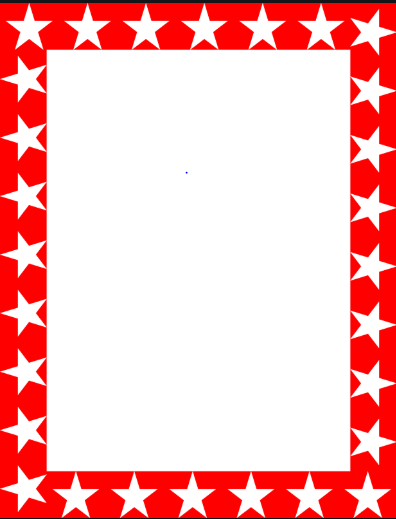 Wow Assembly:
Friday 8th October
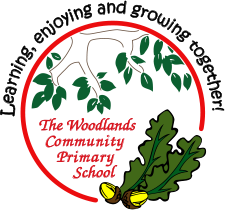 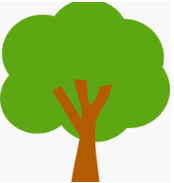 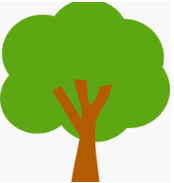 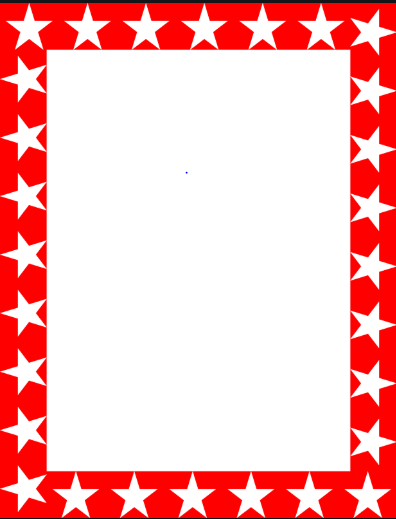 Green Cards!
Mimi S - Chestnut
Aimee J. – Chestnut
Tarron- Spruce
Ellie – Redwood
Charley S. – Redwood
Vinny – Pine
Amelia – Elm
Phoebe x 2 (WOW) – Maple
Malakai – Maple
Harri – Maple
Lennon – Maple
Wiki – Chestnut
Amelia M – Chestnut
Annalia – Aspen
Amber – Aspen
Caeden – Redwood
Gracie – Redwood
Isla – Redwood
Riley – Redwood
Max – Maple
Finley- Maple
Poppy - Maple
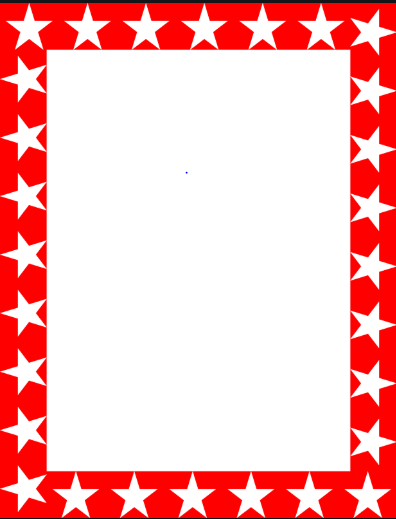 Scientists of the Week!
Birch –  Isabellla
Pine – Harley
Elm – Phillip
Willow – Phoebe  
Spruce – Lucy-Mae
Maple –
Redwood – Millie
Chestnut – Zac 
Aspen- Emma
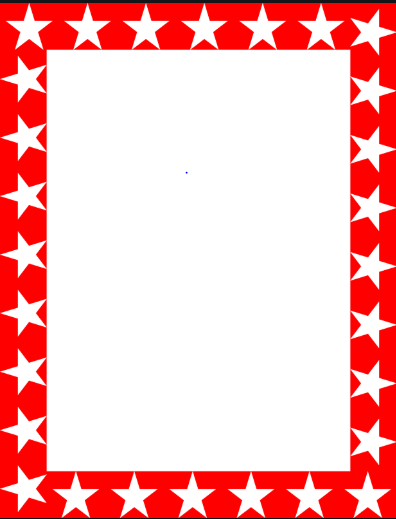 Weekly Team Points!
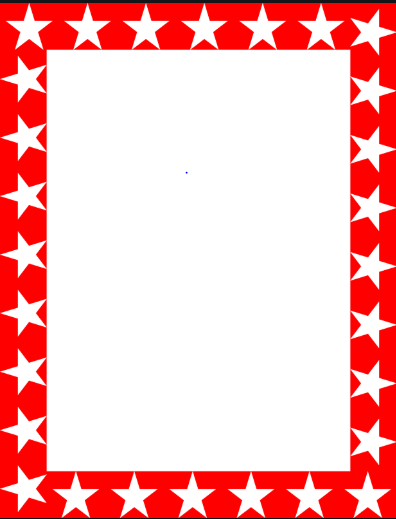 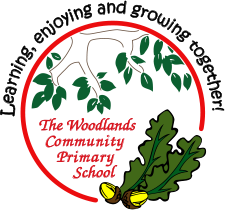 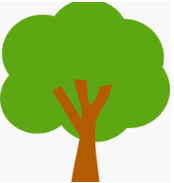 Oak
Harry 

For
Harry listened carefully to the sounds in his writing to write some matching letters correctly..

Mrs Laffan                                      08/10/21
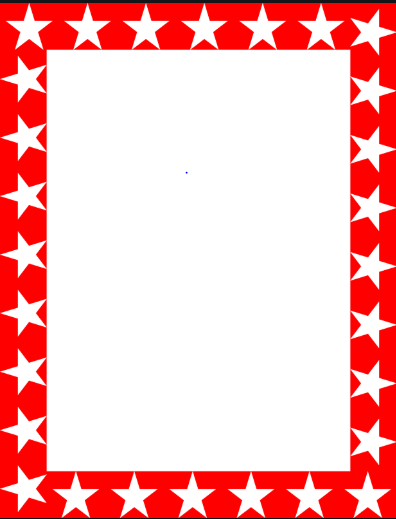 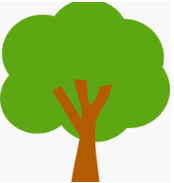 Oak Wow Work
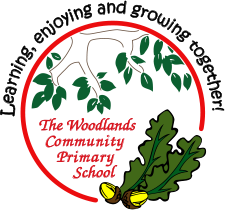 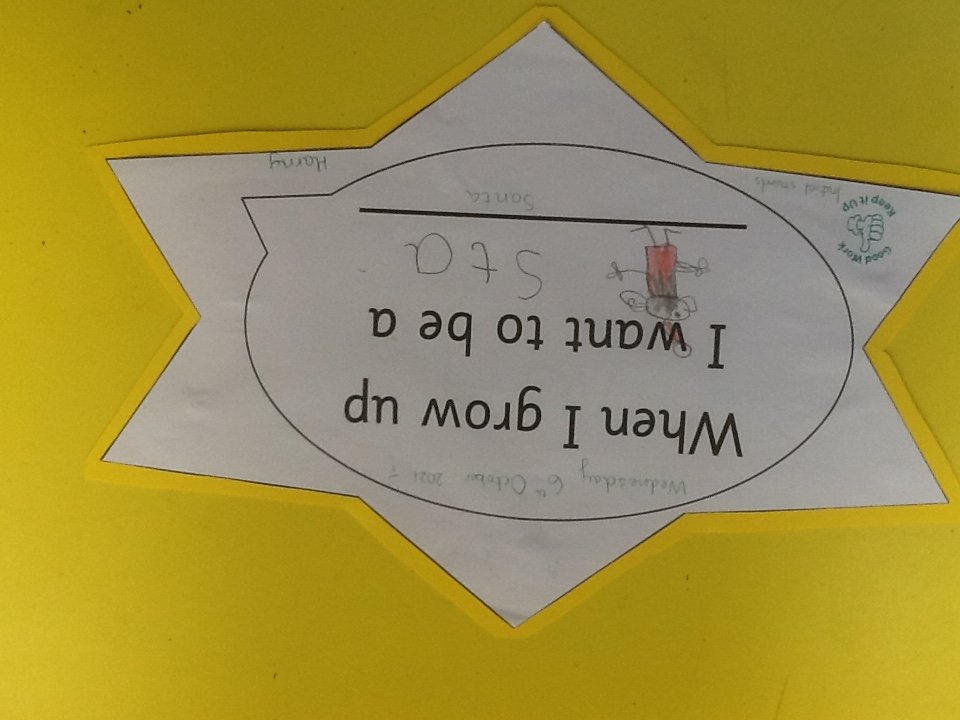 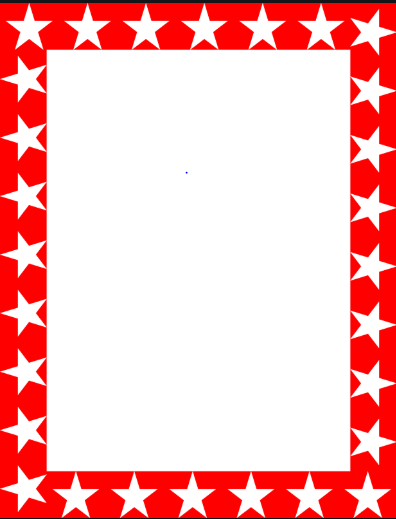 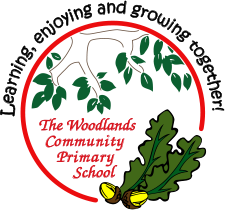 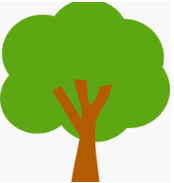 Ash
Angie

For
Angie worked carefully to paint the squirrel, creating an Autumn picture using the natural resources.

Miss Bailey   Mrs Salt                                  8.10.21
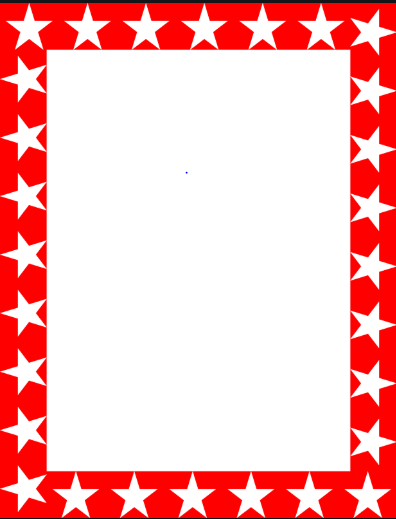 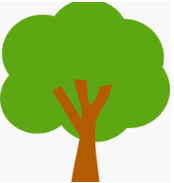 Ash Wow Work
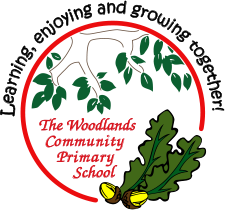 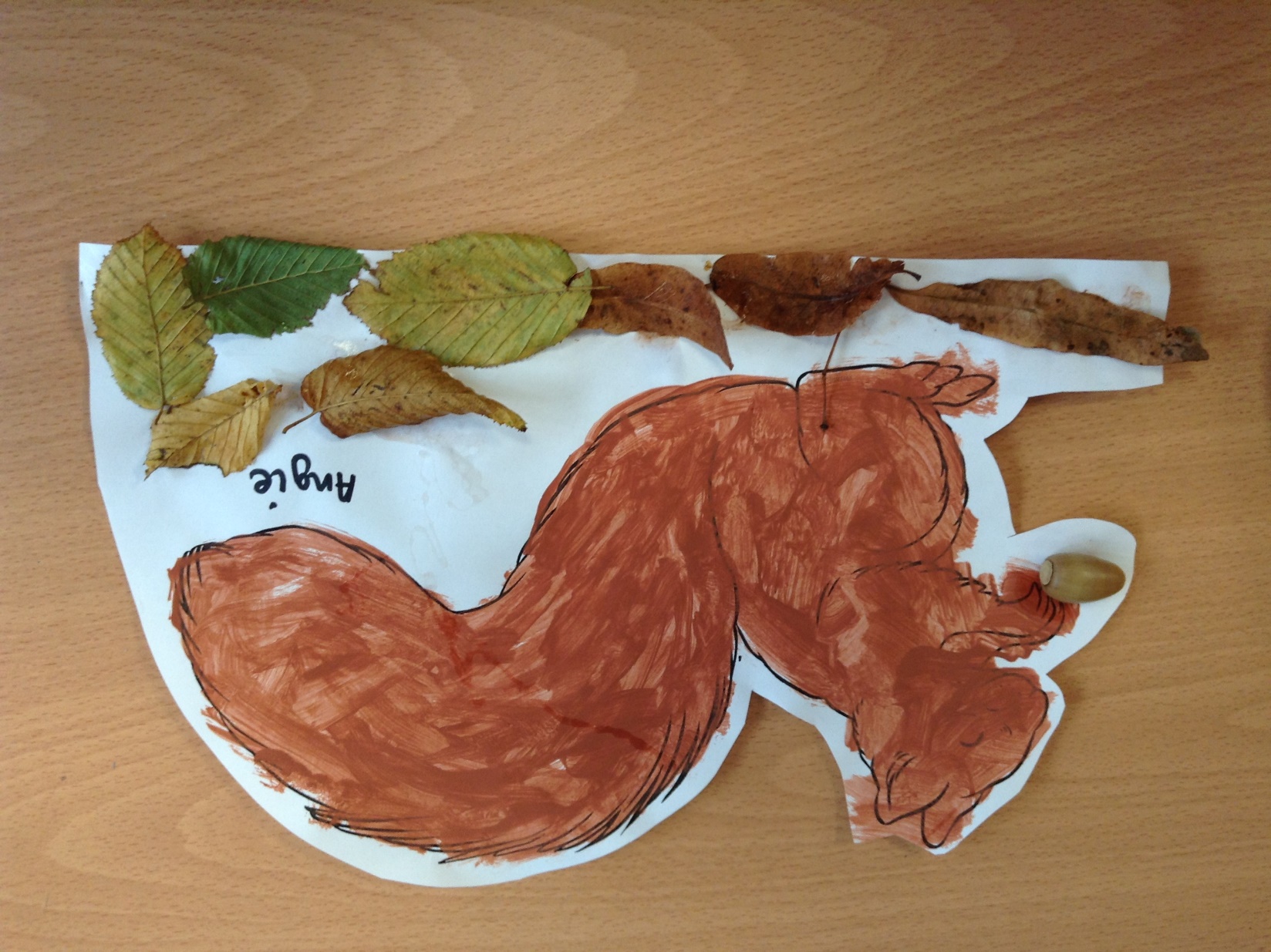 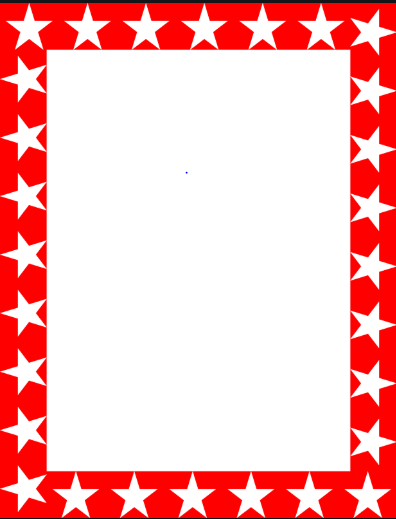 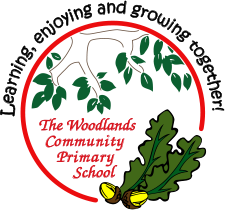 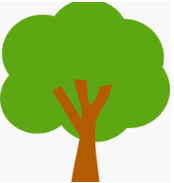 Elm
Carla
for completing a great challenge in Maths, explaining that the concept of part-whole modelling links to addition and subtraction. Carla was able to identify that two parts add together to make a whole. Well done!

Mr Grice                                    08/10/2021
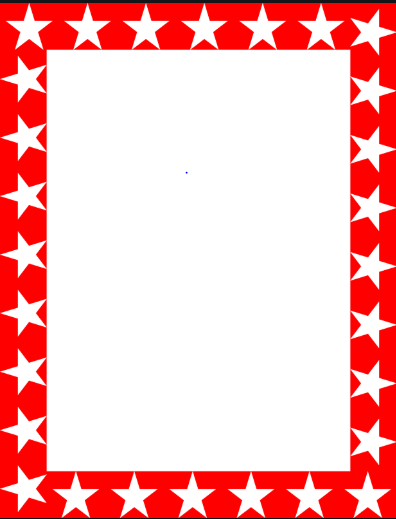 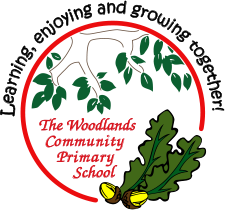 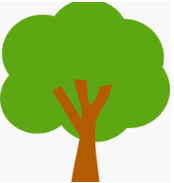 Birch
Paddy
For

Paddy has been working extremely hard to improve the pace and quality of his writing. This week he has written a fantastic retell and has had beautiful presentation 

Miss Hewitt                                                          08.10.21
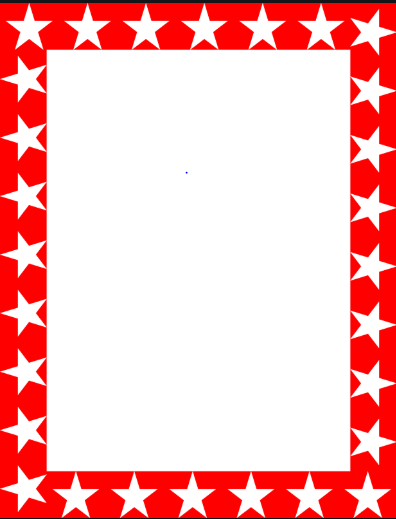 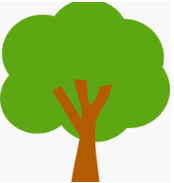 Birch Wow Work
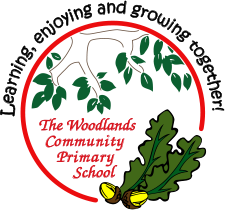 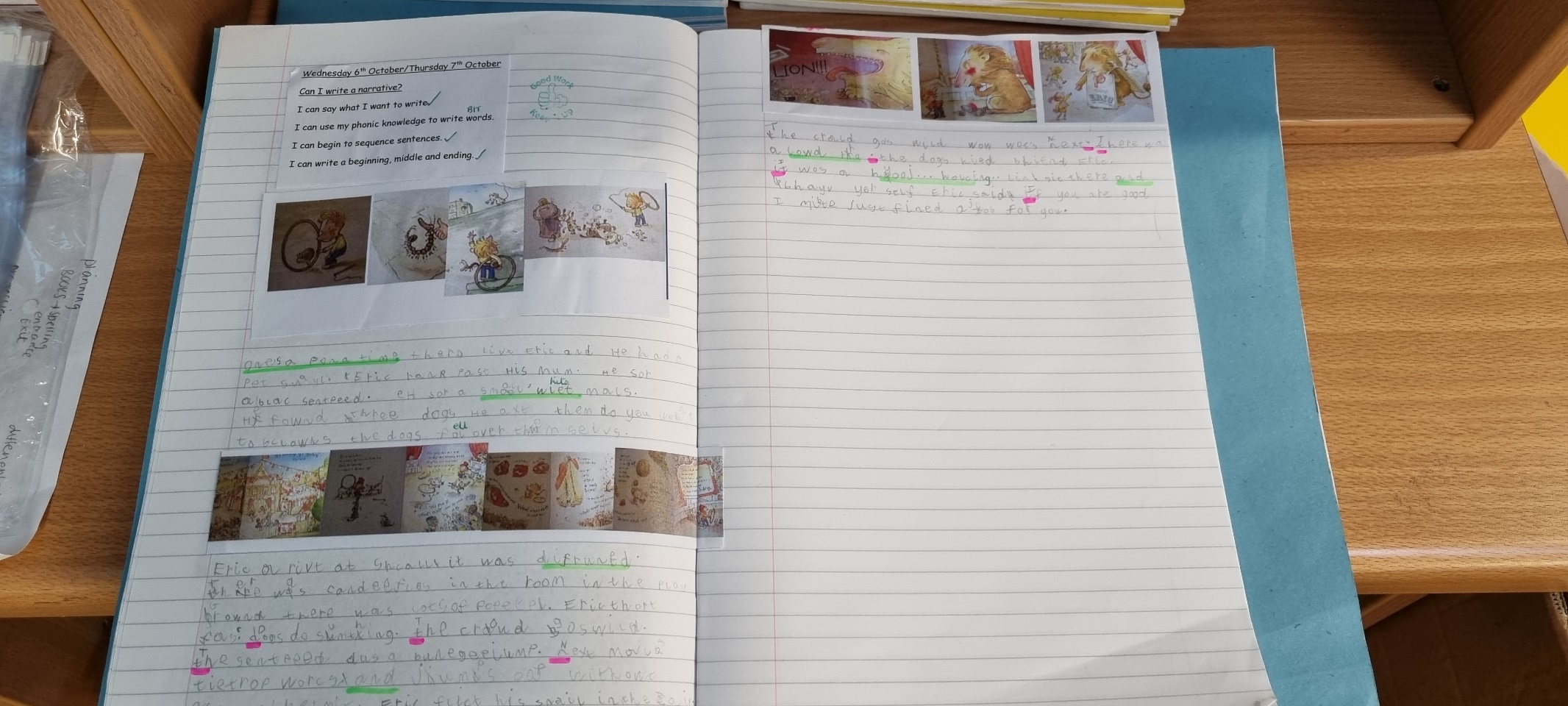 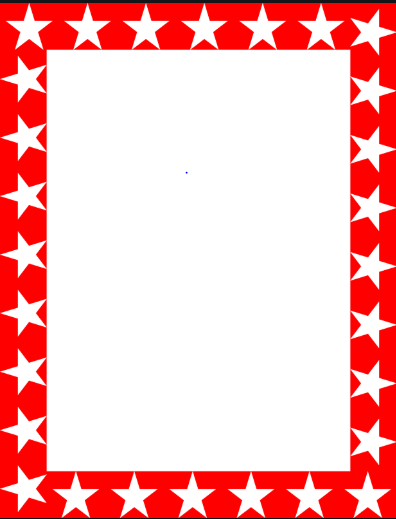 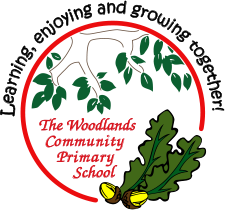 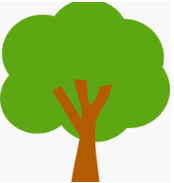 Pine

Freya
For completing amazing reading at home, Freya is challenging herself with comprehension and is becoming such a fluent reader!


Mrs Leedham-Hawkes                          8.10.21
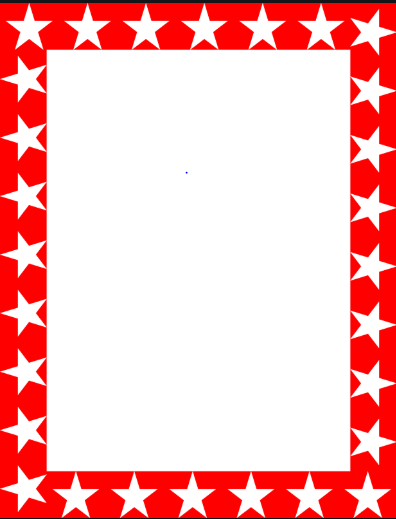 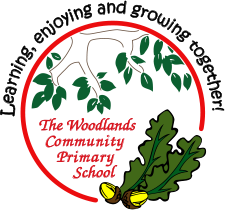 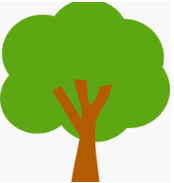 Maple
Finley

For amazing work in maths.  Finley has been adding hundreds to a three digit number and solving problems based on addition and subtraction.  Great work Finley!


Miss Dawson                                  08.10.2021
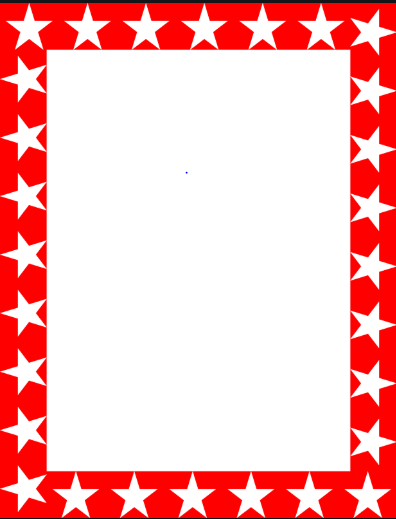 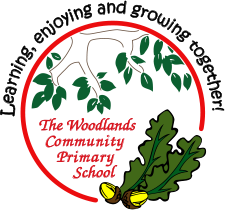 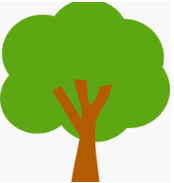 Willow
Keira 

For wonderful work in Art. For using great colour and trying out different slogans to include in your final piece. Well Done


Miss Fisher                                    1.10.21
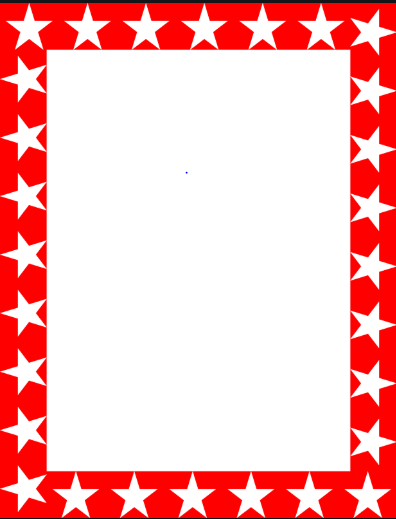 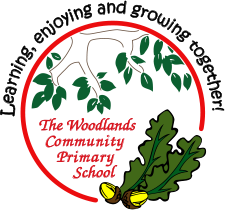 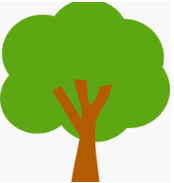 Willow
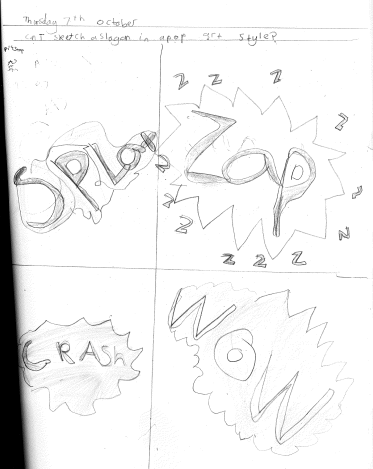 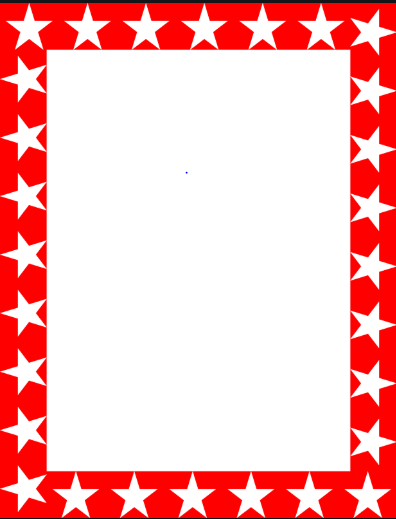 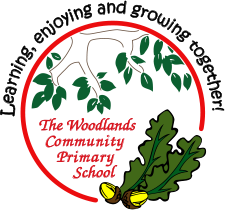 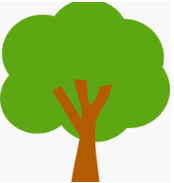 Spruce
Isabel

For consistent effort and resilience in all lessons, as well as a beautiful project that you have produced about your hero.

Mr Draper                                            08.10.21
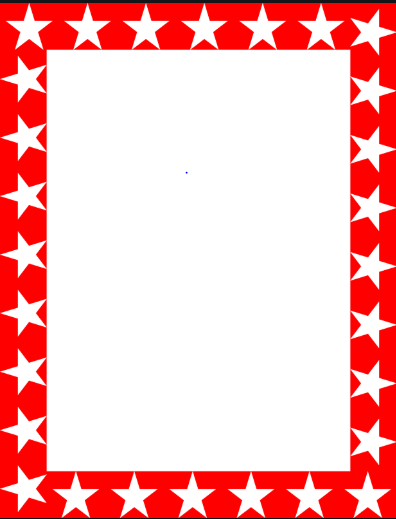 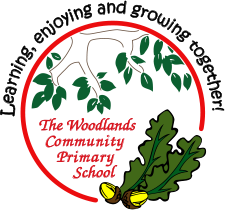 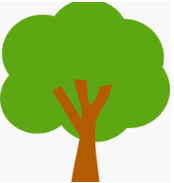 Chestnut
Ray
For 
Showing perseverance in his maths this week. He took on advice well, considered what needed to be checked and corrected and has finished the week with a much better and embedded understanding of hi learning.
 

Mr Tennuci                                   8.10.21
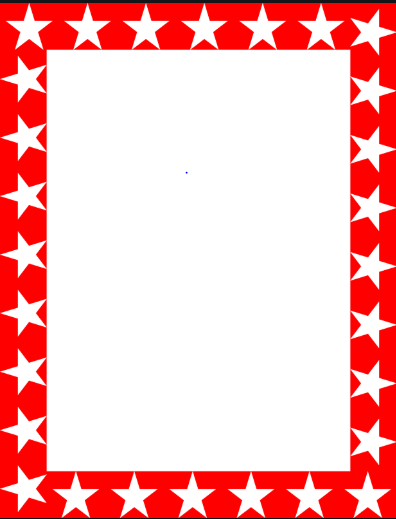 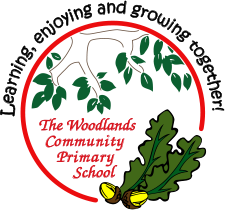 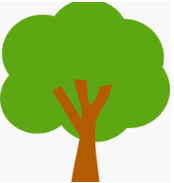 Aspen
Lilly Cotterill

For

Developing her resilience and beginning to ask for help when she is struggling – well done Lilly!

Mrs Read & Mrs Cox				08.10.21
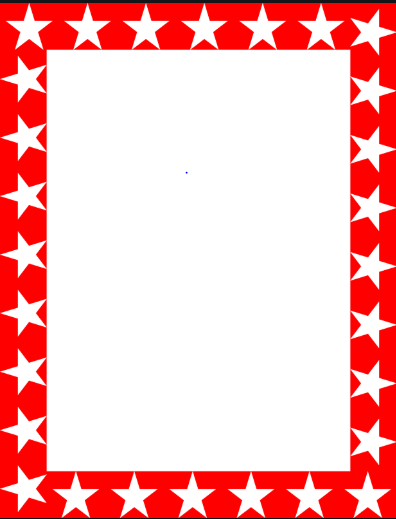 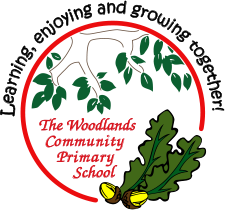 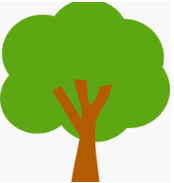 Redwood
Ziva

For excellent teamwork and communication during our Forest Day and in the classroom – keep up the super work


Miss Shipley                                   01.10.21
Woodlands Eco Leaders
2021-2022
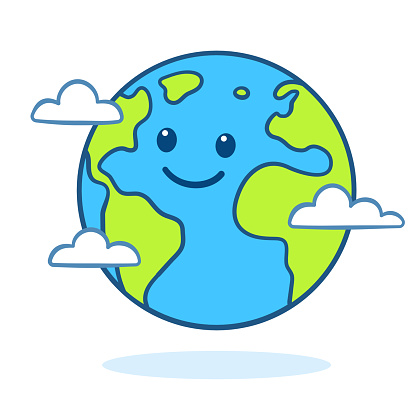 Year 1 and 2
Birch- Lilly 
Pine- Carterose
Elm- Ronnie
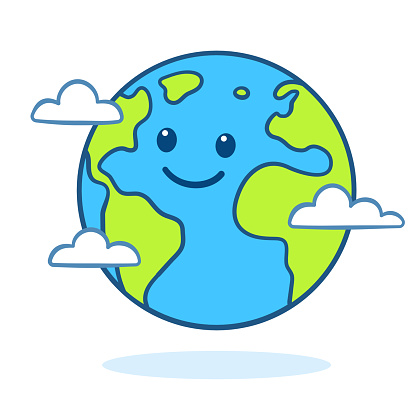 Year 3 and 4
Maple- Freya 
Spruce- Brooke
Willow- Roux
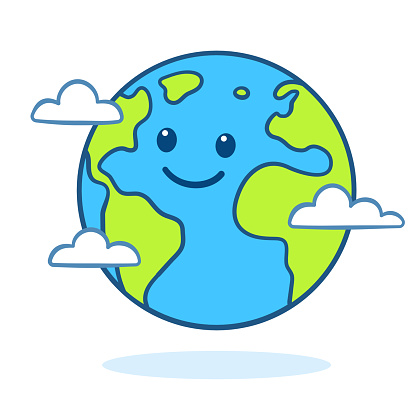 Year 5 and 6
Redwood- Bella T 
Aspen- Emma B
Chestnut- Aimee J
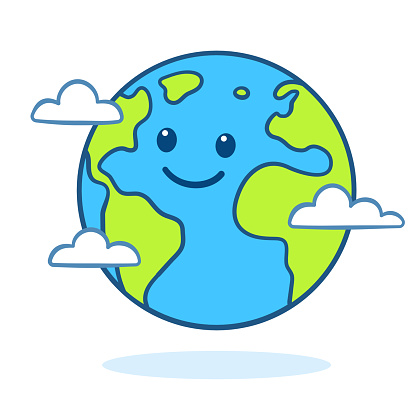 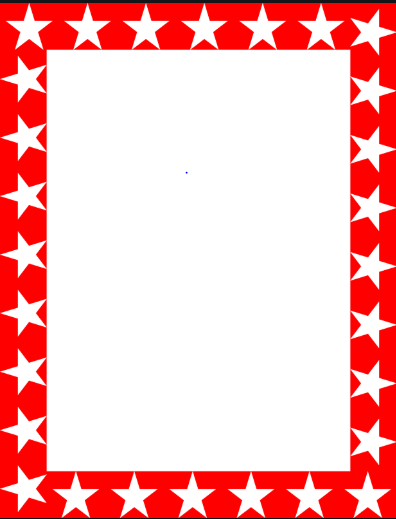 Next Week’s
Phrase of the Week:
Mistakes are proof that you are trying.